PHIẾU HỌC TẬP 01
Điền thông tin vào cột K và cột W
1. Tác giả
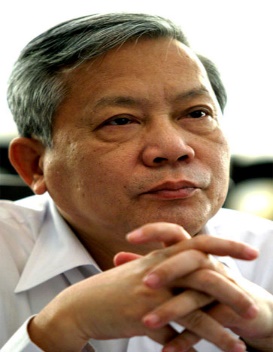 - Nguyễn Khoa Điểm sinh năm 1943, quê ở Thừa Thiên-Huế  
- Thơ ông tập trung thể hiện tình yêu quê hương, đất nước tha thiết với nhiều suy tư sâu sắc.
2. Văn bản
Đề tài: Người lính
Xuất xứ:  Rút  trong tập Thơ  Nguyễn Khoa Điềm
-   Thể loại: Thơ bốn chữ.
-   Giọng điệu: nhẹ nhàng, xúc động, sâu lắng.
3. Bố cục văn bản
Chia 3 phần:- Khổ 1,2: Giới thiệu khái quát về người lính.
- Khổ 3,4,5,6: Hình ảnh người lính nằm lại nơi chiến trường;
- Khổ 7,8,9: Tình cảm, cảm xúc đối với người lính.
Có một người lính (3)
Chưa một lần yêu
Cà phê chưa uống
Còn mê thả diều

Một lần bom nổ (4)
 Khói đen rừng chiều
Anh thành ngọn lửa
Bạn bè mang theo

……..
Tuổi xuân đang độ (Cuối)
Ngày xuân ngọt lành
Theo chân người lính
Về từ núi xanh…
Hai khổ thơ khác biệt các khổ còn lại
Tạo nên một sự lửng lơ -> tâm trạng chờ đợi được đọc câu chuyện tiếp theo về anh.
Khổ 1
Có một người lính
Đi vào núi xanh
Những năm máu lửa
Người lính lên đường ra chiến trường.
Sự hi sinh bất ngờ, đột ngột giữa lúc tuổi xanh -> tâm trạng đau thương của nhà thơ -> Gợi niềm tiếc thương sâu sắc trong lòng người đọc.
Khổ 2
Một ngày hòa bình
Anh không về nữa
Sự ra đi mãi mãi của người lính
Số tiếng trong mỗi dòng
Có một người lính (3)
Chưa một lần yêu
Cà phê chưa uống
Còn mê thả diều

Một lần bom nổ (4)
 Khói đen rừng chiều
Anh thành ngọn lửa
Bạn bè mang theo
Mỗi dòng có bốn tiếng, ngắn gọn
Nét chạm khắc  dứt khoát, sắc nét -> Tạc vào kí ức độc giả hình tượng người lính đã anh dũng hi sinh vì tổ quốc giữa lúc tuổi đang còn rất trẻ.
Cách gieo vần
Có một người lính
Đi vào núi xanh
Những năm máu lửa

Một ngày hòa bình
Anh không về nữa
Gieo vần chân ở hầu hết các dòng thơ
Dễ thuộc, dễ nhớ
Ví dụ:  lính – bình; lửa – nữa
Ngắt  nhịp
Có/ một người lính
Đi vào /núi xanh
Những năm/ máu lửa

Một ngày /hòa bình
Anh/ không về nữa
Nhịp chẵn 2/2
Những biến tấu linh hoạt
Bài thơ gợi giọng điệu đồng dao
Ghi lại chân thực cảm xúc riêng của nhà thơ và truyền được đến độc giả cảm xúc đó.
HĐCN - 2p trả lời câu hỏi 3 SGK/41 
bằng việc hoàn thiện  phiếu học tập số 02
PHIẾU HỌC TẬP SỐ 2
(Tìm hiểu câu chuyện về cuộc đời người lính)
PHIẾU HỌC TẬP SỐ 2
(Tìm hiểu câu chuyện về cuộc đời người lính)
- Nghệ thuật:
+ Ẩn dụ: "Những năm máu lửa"
+ Nói giảm, nói tránh: 
                  "Anh không về nữa
+ So sánh: “Anh thành ngọn lửa
                   Bạn bè mang theo
+ Điệp ngữ:      “Có một người lính”
                         "Anh không về nữa“
                          “Anh, chưa, …
HĐN4- 4p trả lời câu hỏi 4 SGK/41 
bằng việc hoàn thiện  phiếu học tập số 03
PHIẾU HỌC TẬP SỐ 3 
(Tìm chi tiết và nhận xét về đặc điểm người lính)
PHIẾU HỌC TẬP SỐ 3 
(Tìm chi tiết và nhận xét về đặc điểm người lính)
Nghệ thuật: 
- Từ láy gợi hình, gợi tả: 
     "Anh ngồi lặng lẽ
       Anh ngồi rực rỡ”
- Tính từ: "áo màu xanh", “ cười hiền lành", ...
- So sánh: "Mắt như suối biếc"
-> Tác dụng: Làm nổi bật vẻ đẹp của người lính: trẻ tuổi, dũng cảm, kiên cường, yêu nước, giản dị, khiêm nhường, hiền hậu.
HOẠT ĐỘNG 3: LUYỆN TẬP
PHIẾU HỌC TẬP 01
Điền thông tin vào cột L và cột H
HOẠT ĐỘNG 3: LUYỆN TẬP
PHIẾU HỌC TẬP 01
Điền thông tin vào cột L và cột H
ĐOẠN VĂN THAM KHẢO
Cảm nghĩ của em về người lính trong bài thơ
Theo suốt chiều dài lịch sử của đất nước, hình ảnh người lính trong các cuộc kháng chiến luôn là một đề tài vô tận của thơ ca. Ở mỗi một thời kỳ, họ lại hiện lên với những vẻ đẹp khác nhau. Đến với bài thơ Đồng dao mùa xuân của nhà thơ Nguyễn Khoa Điềm ta bắt gặp hình ảnh người lính trẻ giản dị, hiền hậu, tình nguyện lên đường, tòng quân đánh giặc, cứu nước. Với lòng yêu nước nồng nàn, các anh đã dũng cảm, kiên cường vượt qua khó khăn, bệnh tật “sốt rét” để chiến đấu và hi sinh, nằm lại nơi chiến trường. Các anh không trở về nhưng vẫn sống mãi trong lòng nhân dân và đồng đội, tiếp thêm sức mạnh để đồng đội chiến đấu và chiến thắng. Bằng thể thơ bốn chữ, gần gũi với đồng dao, giọng điệu tâm tình, nhẹ nhàng, sâu lắng, hình ảnh thơ chân thực, gợi cảm, xúc động, bài thơ đã thể hiện lòng biết ơn sâu nặng của tác giả với những người lính đã dâng hiến tuổi trẻ của mình để cho những mùa xuân đất nước mãi trường tồn.
Bảng kiểm
Đánh giá kĩ năng viết đoạn văn